ヨシュア　１話つぎのリーダーヨシュアヨシュア１：１－９
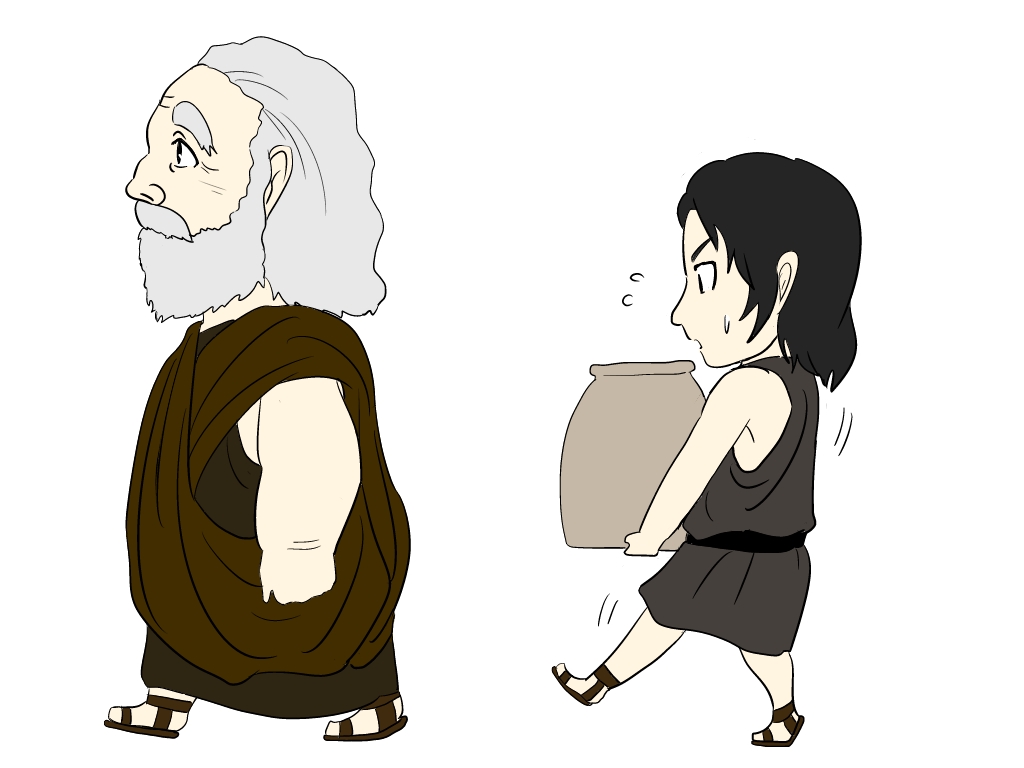 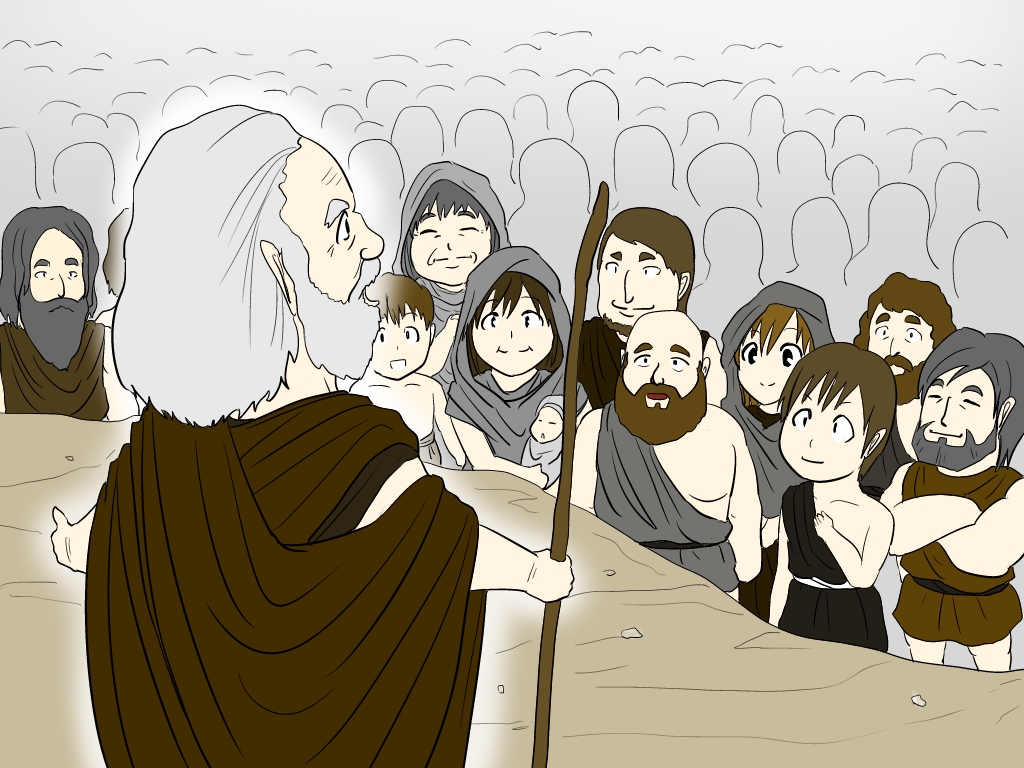 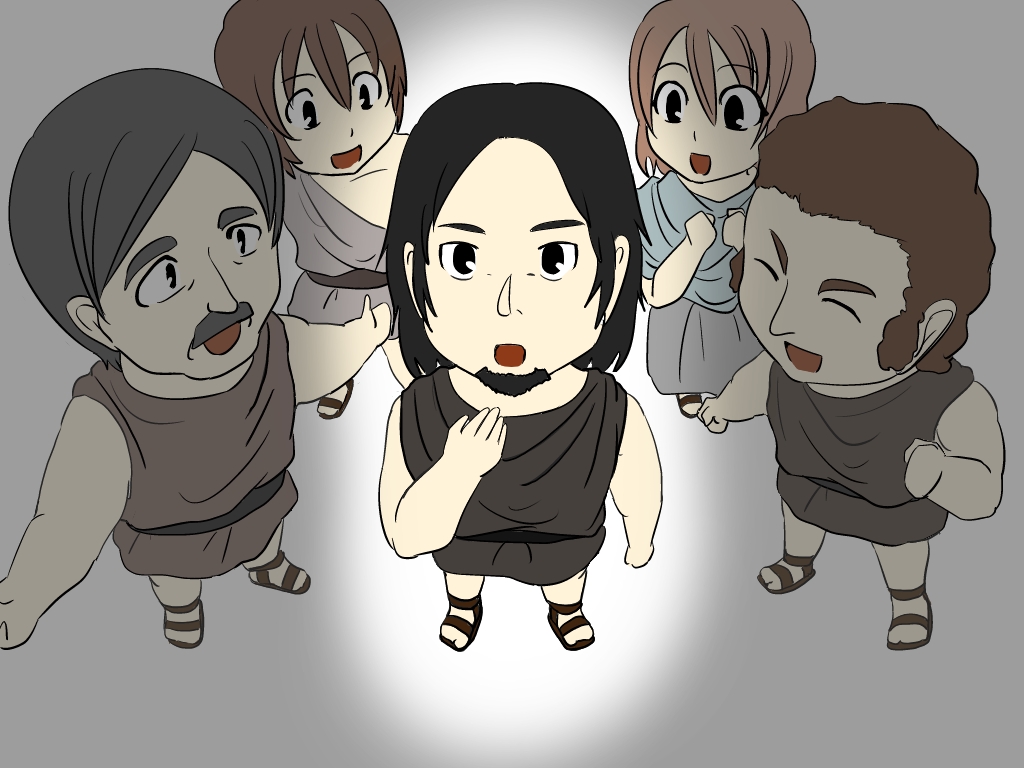 ヨシュアってどんなひと？
れいはいをあじわっていたひと
出エジプト３３：１　　まくやをはなれないひと

民数記２７：１８　　

しんめいき３４：９
かみのれいがやどっているひと
ちえのれいにみたされたひと
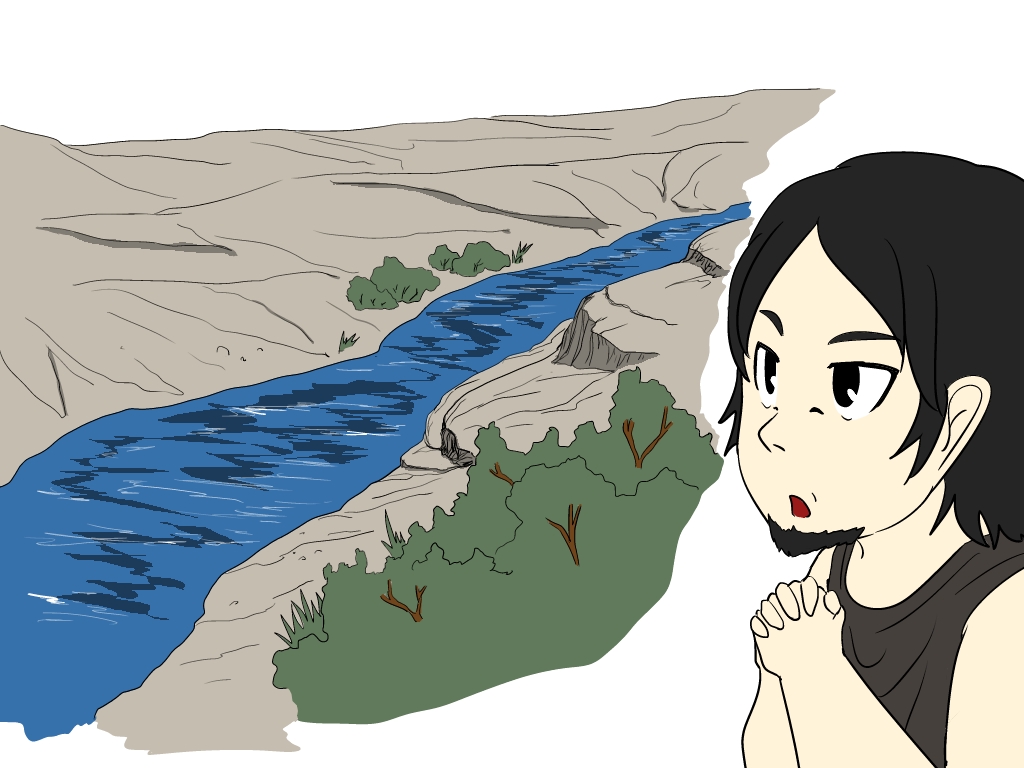 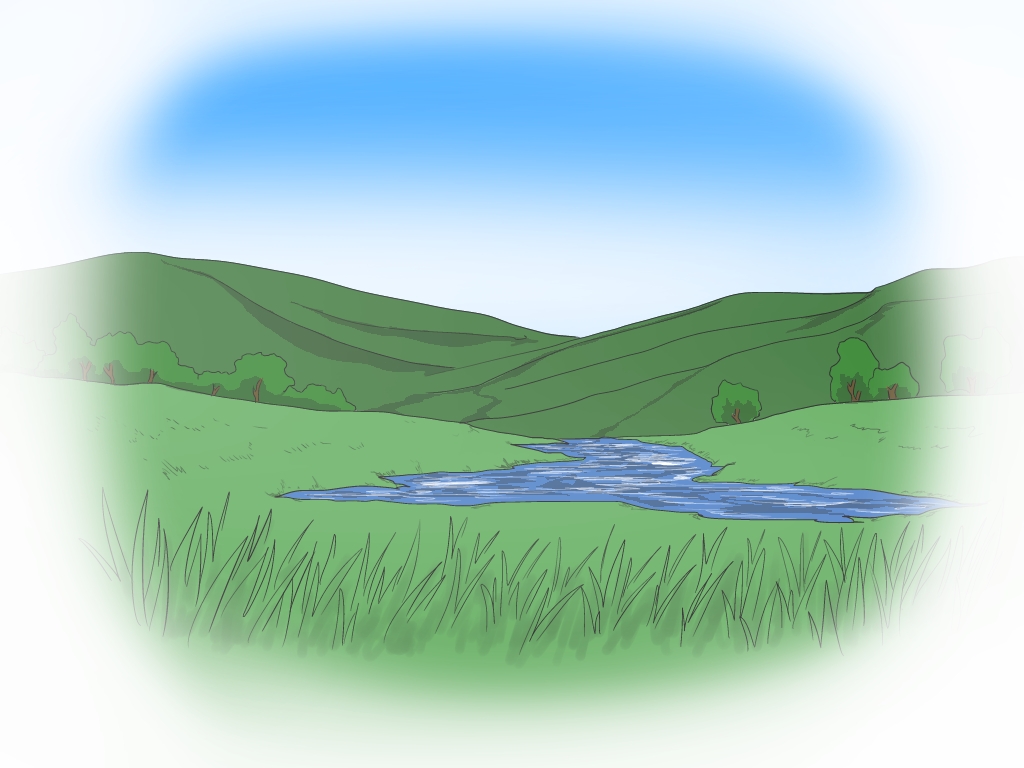 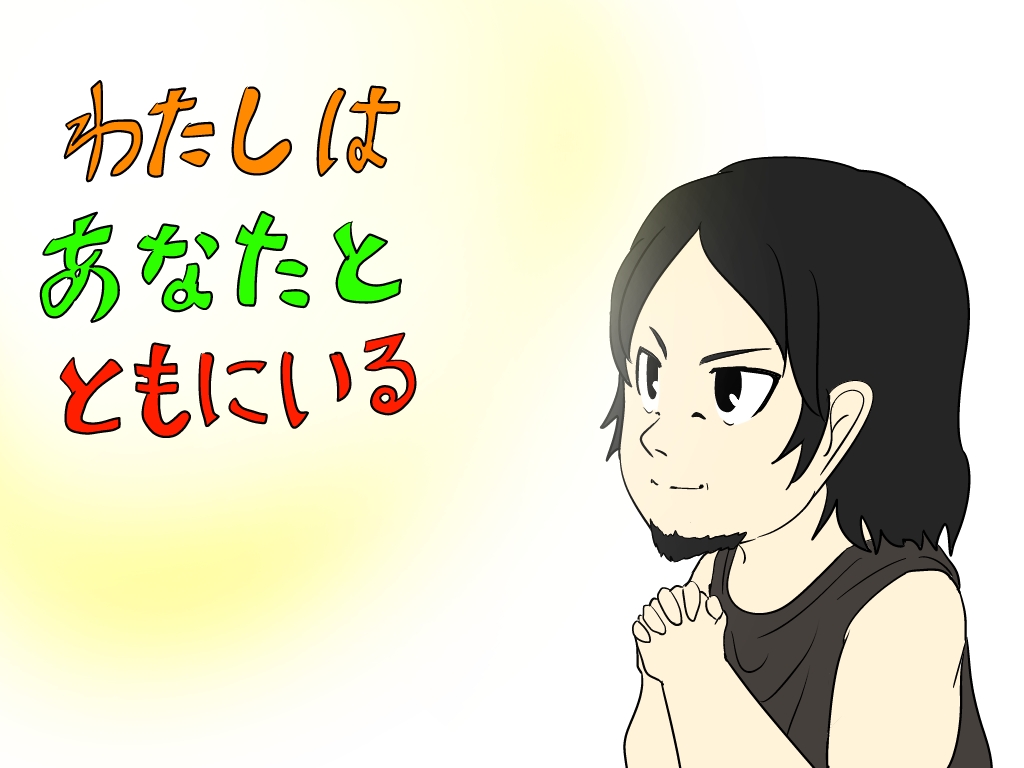 みことば
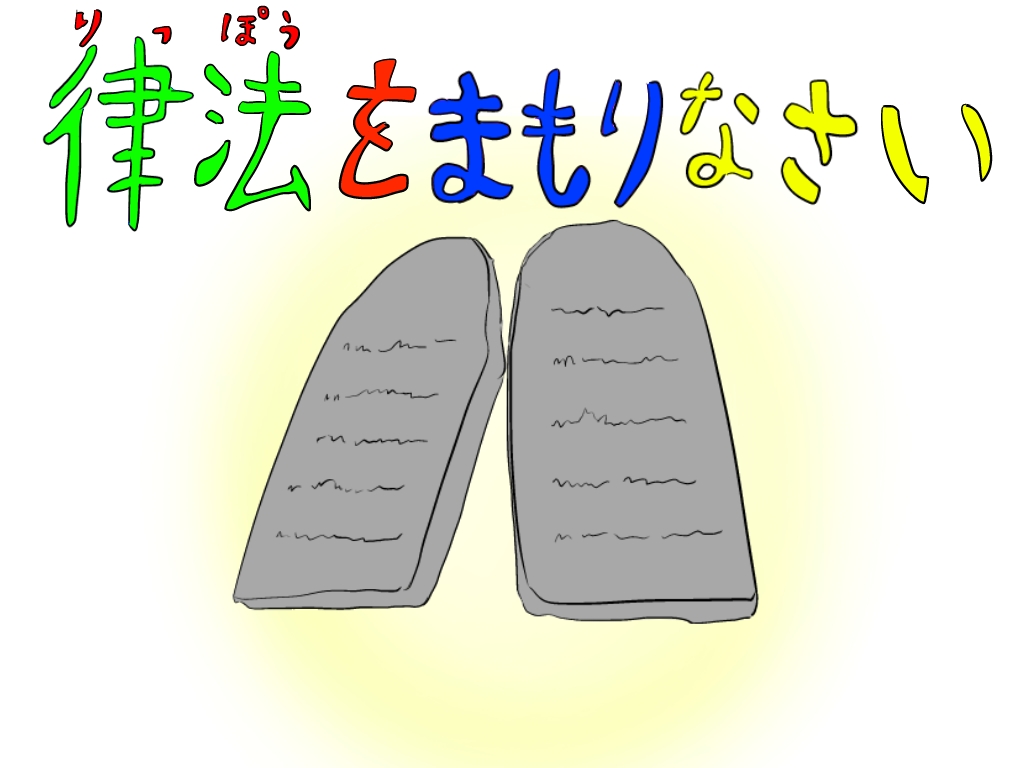 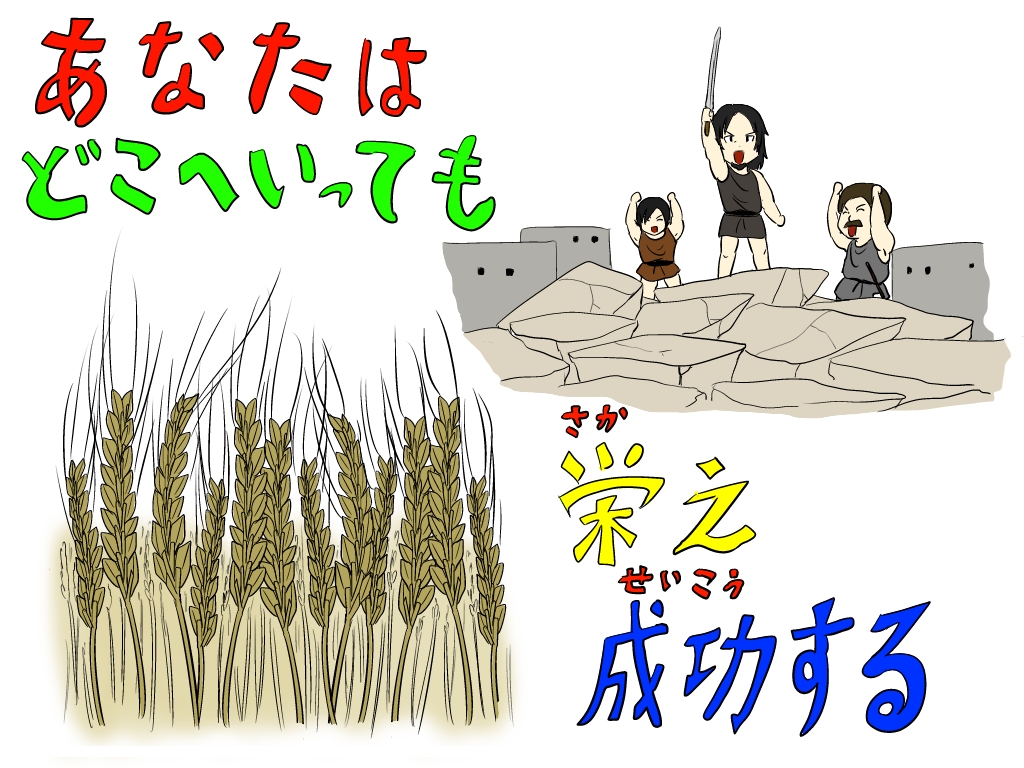 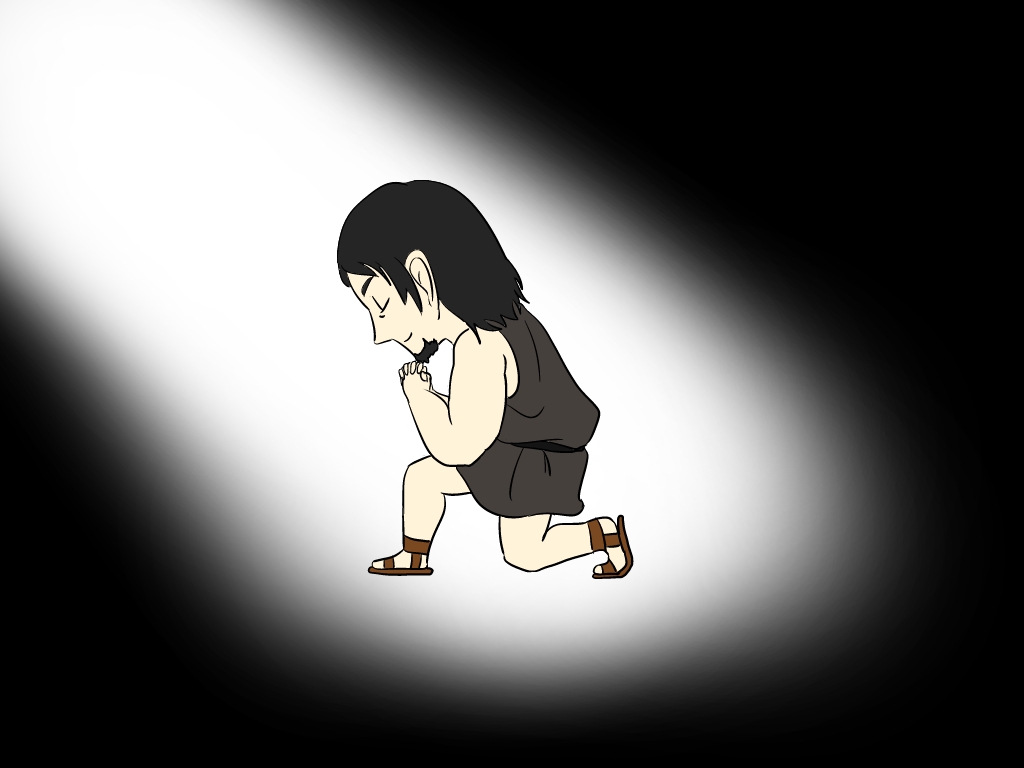 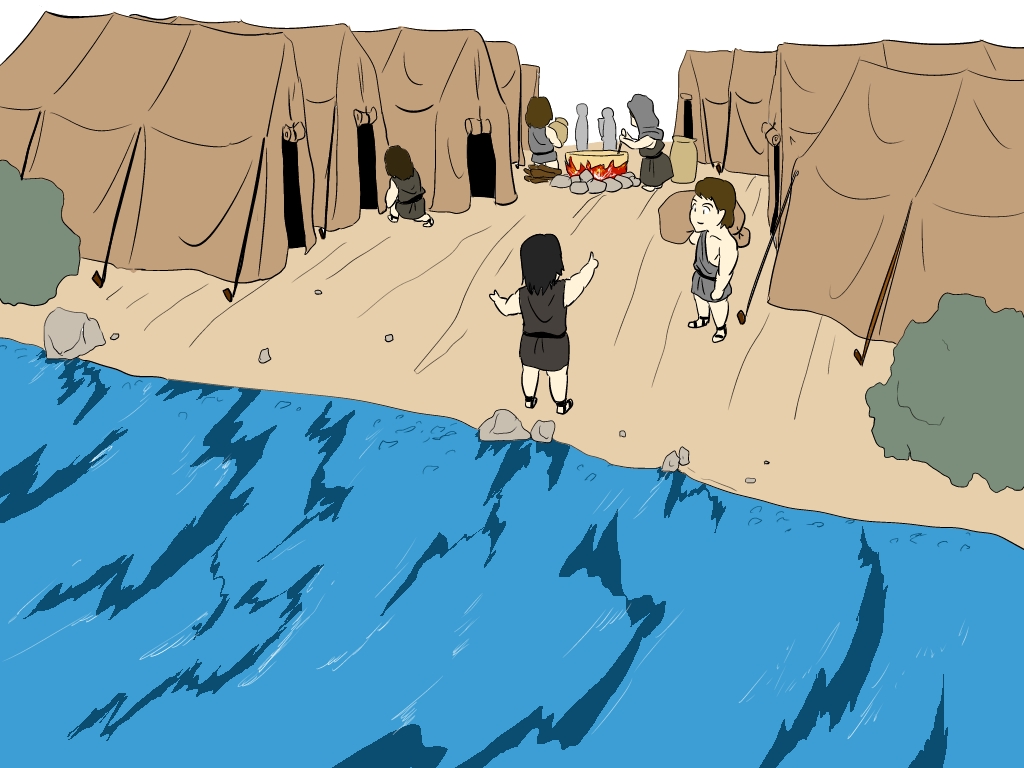 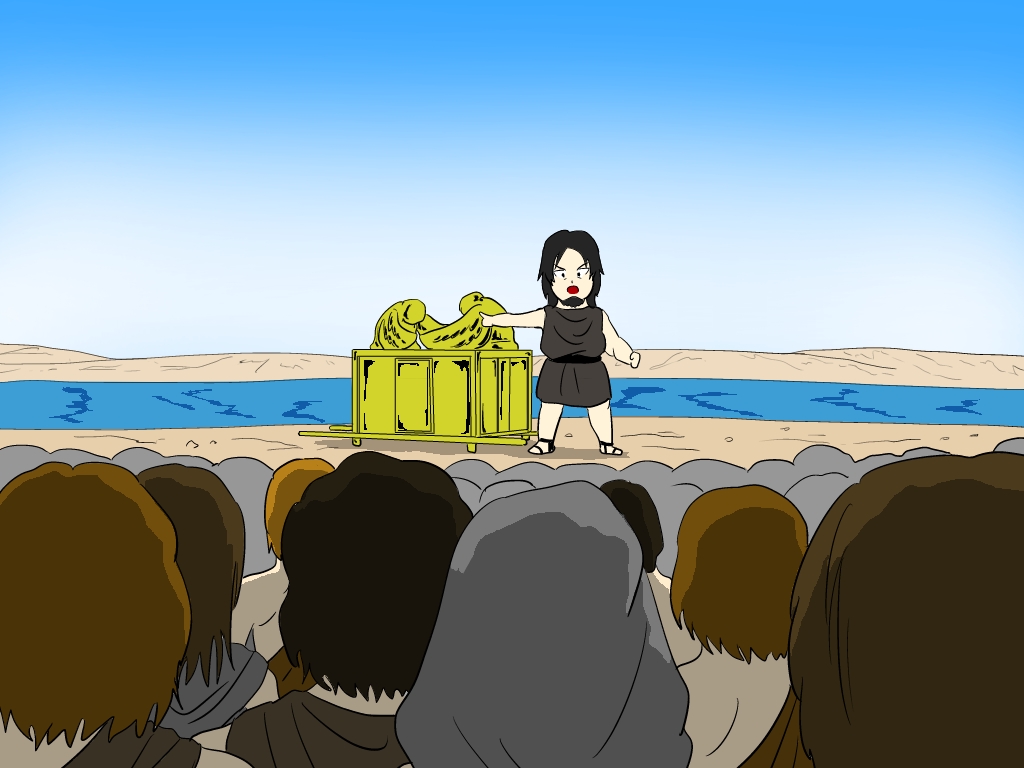 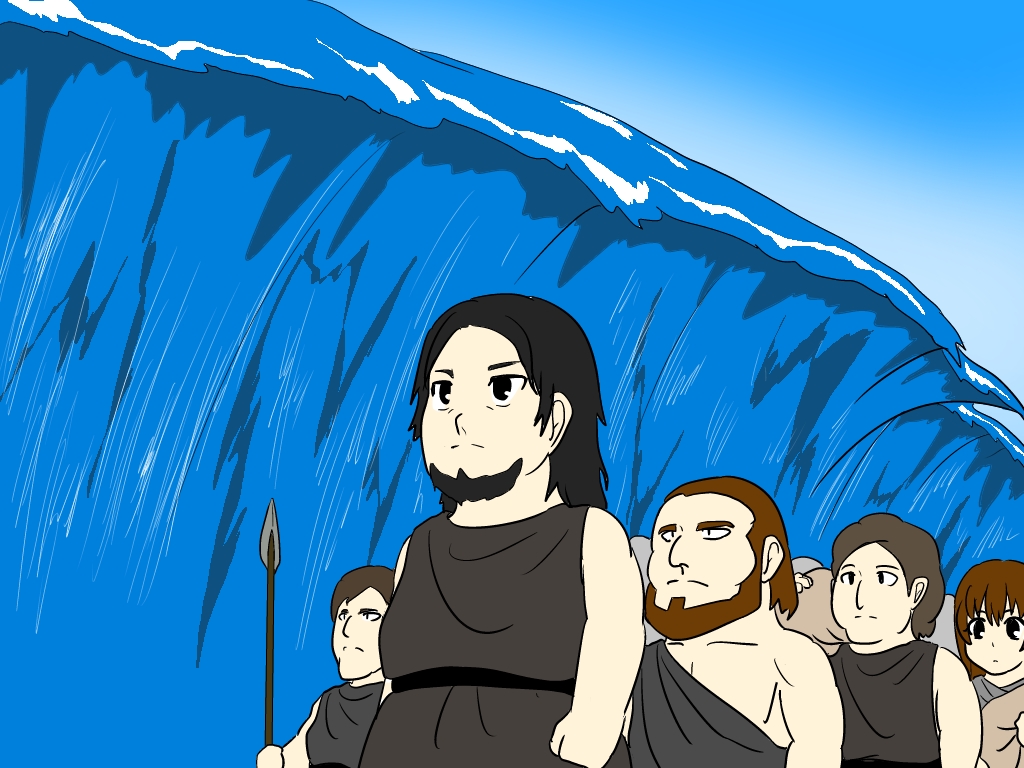 つづく